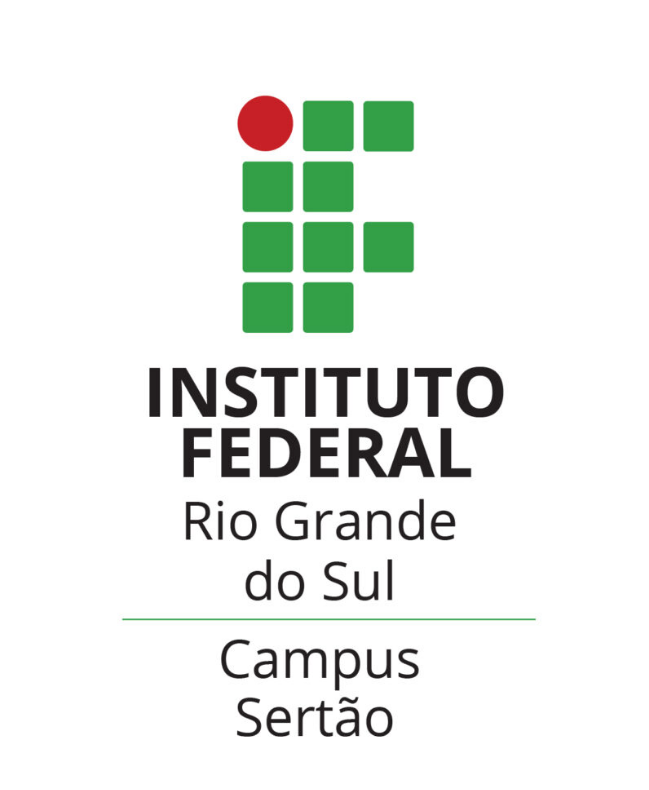 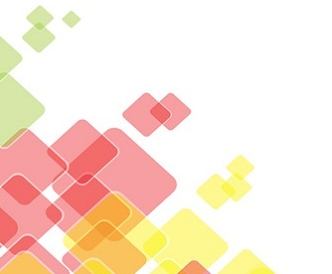 BANCA DE DEFESA PÚBLICA
Especialização em Teorias e Metodologias da Educação


Título: “O ENSINO RELIGIOSO NA EDUCAÇÃO BÁSICA”.


Discente:   Marino José Nunes
Banca:	Orientador: Rubilar Tomasi 
	Membro interno: Odair José Spenthof 
	Membro externo: Douglas Moises Pinheiro Carre

Data: 09/05/2025 

Horário: 13h30min
Local:
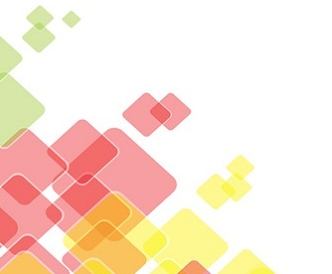 https://meet.google.com/vyb-wtot-rpq